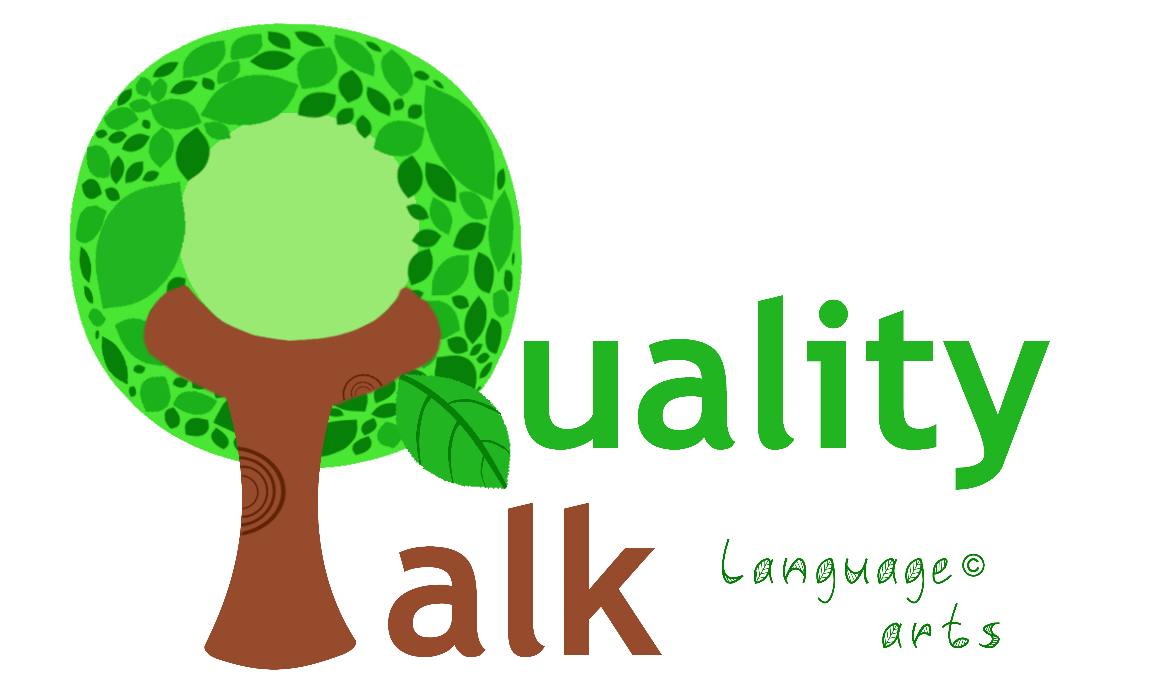 Teil 1: EinführungPersönliche Fragen
© 2019 Quality Talk. All rights reserved.
Fragenbaum
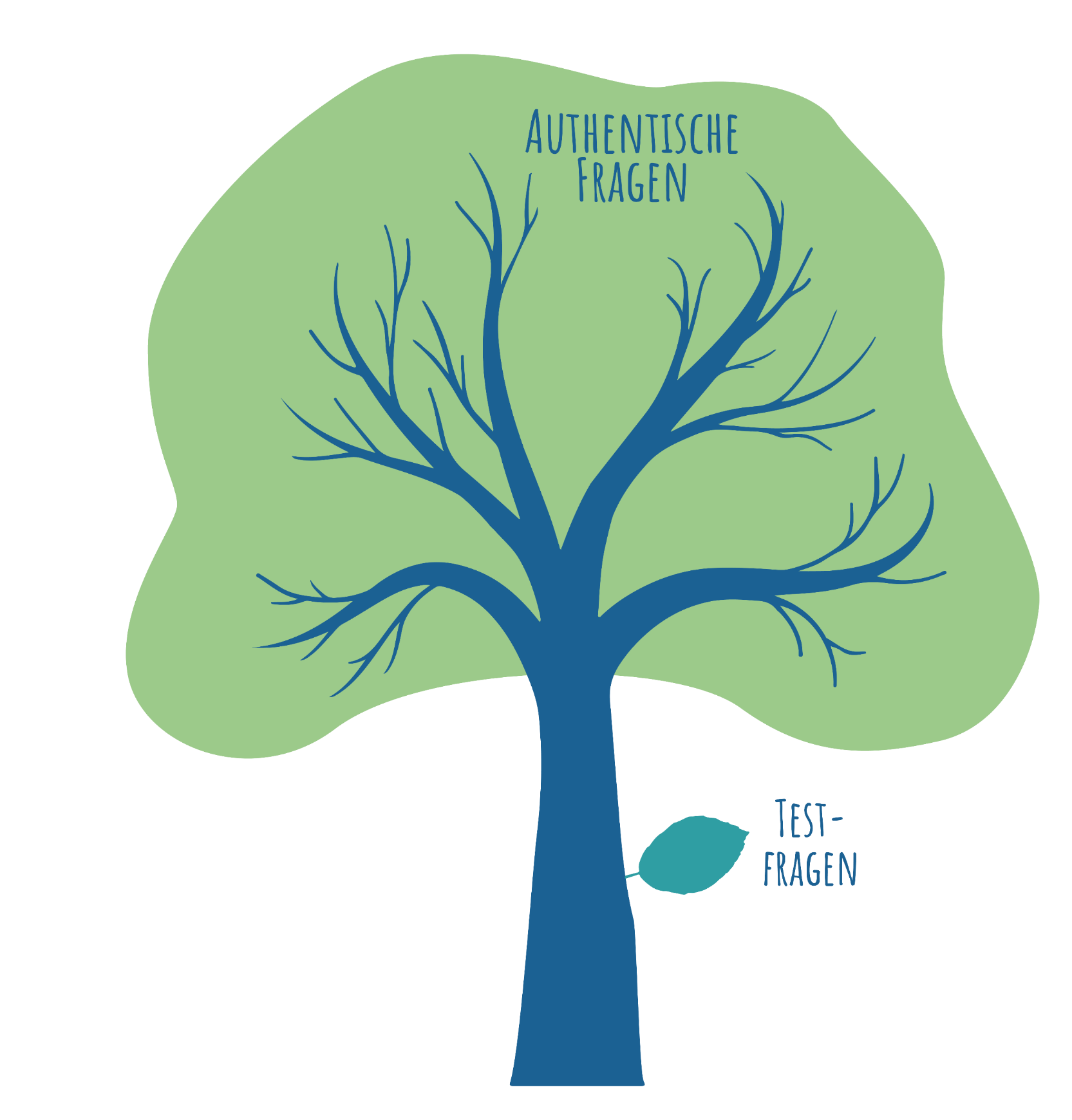 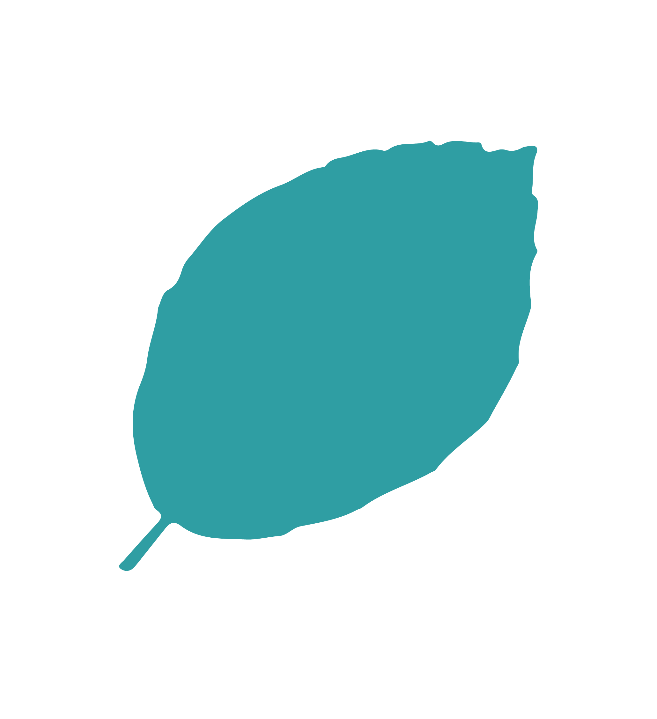 Forscherfragen
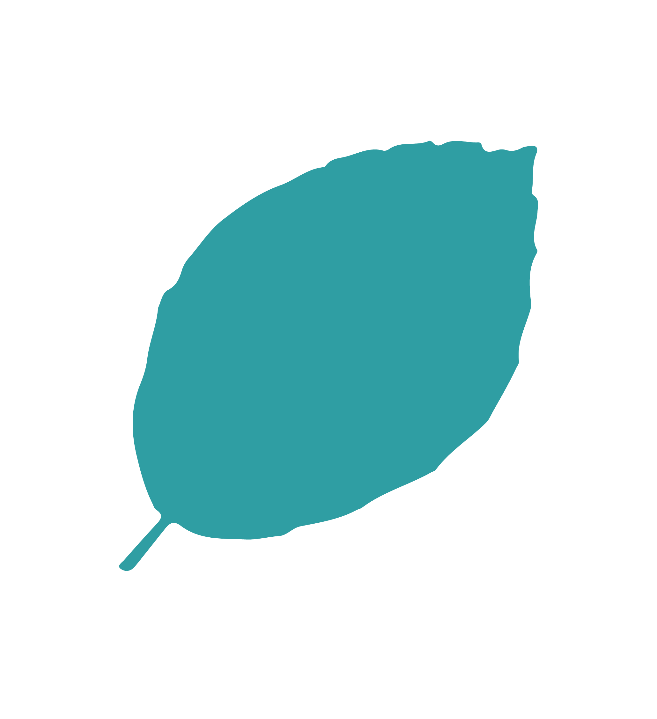 Figurenfragen
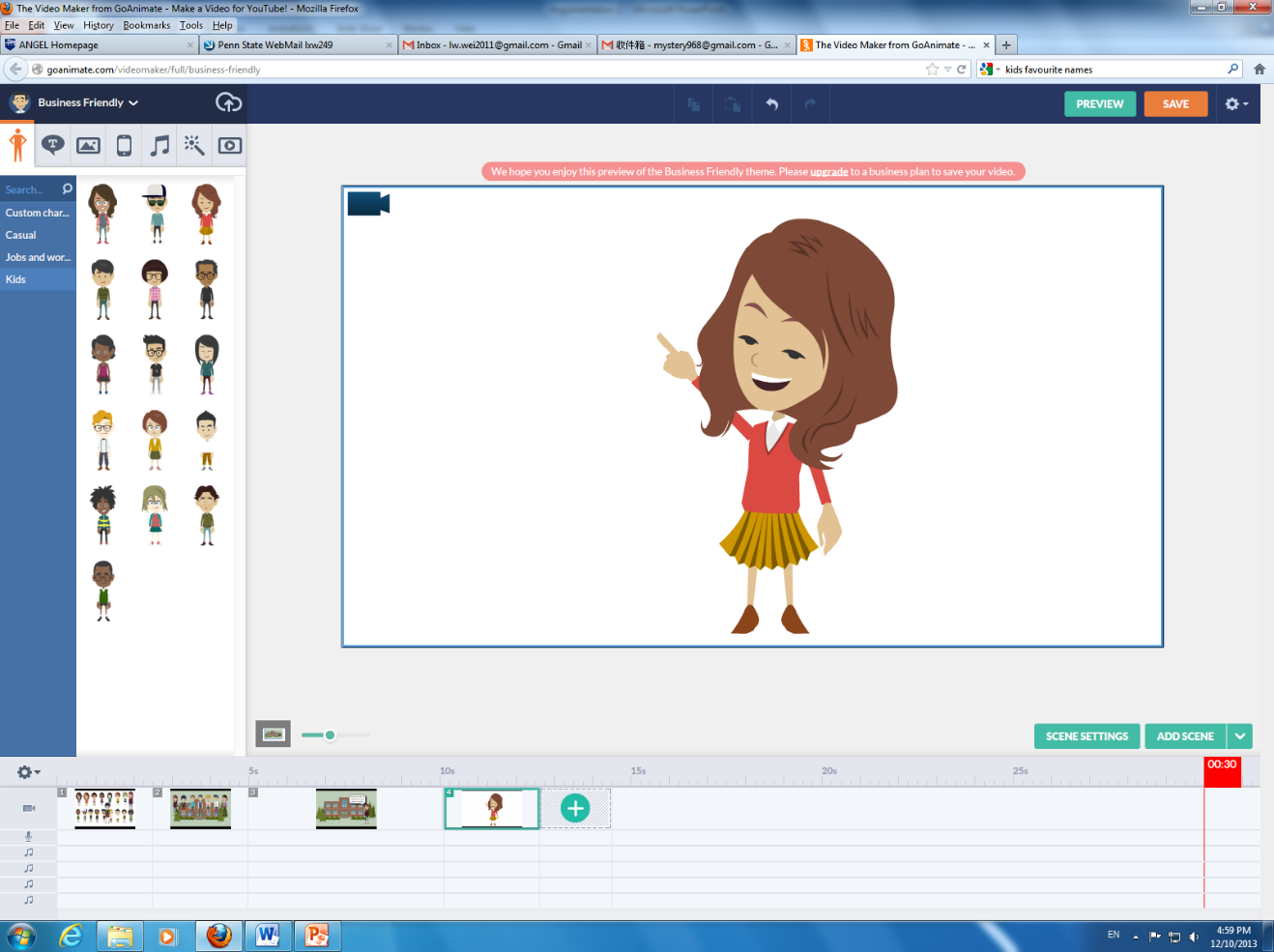 2
Fragenbaum
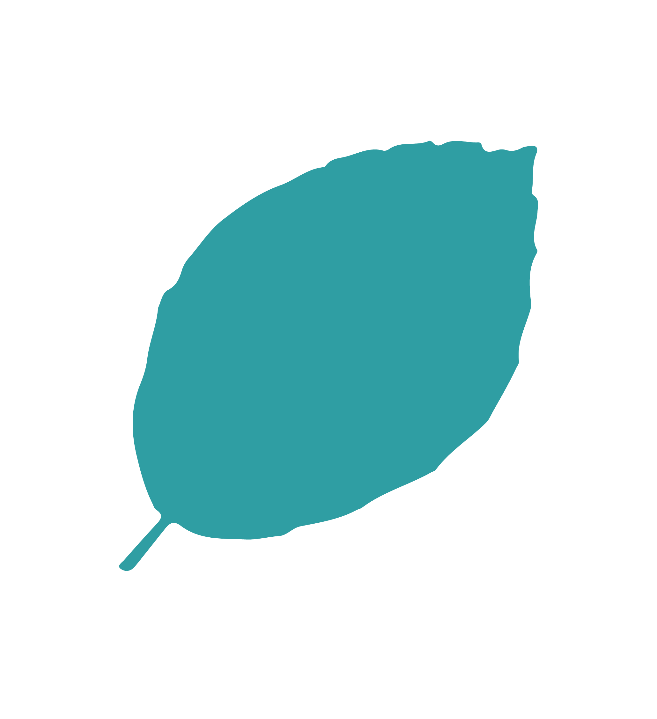 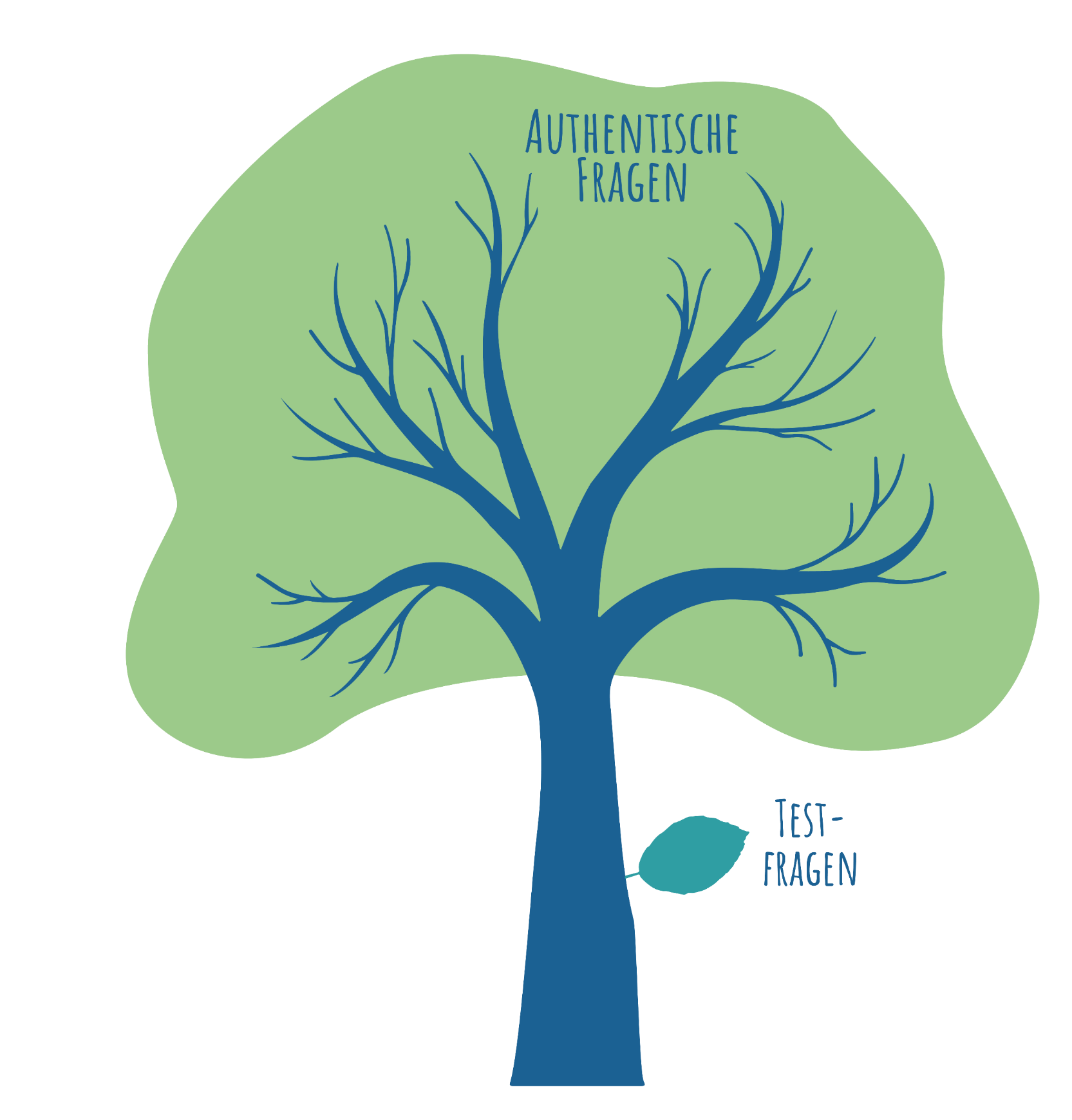 Persönliche
Fragen
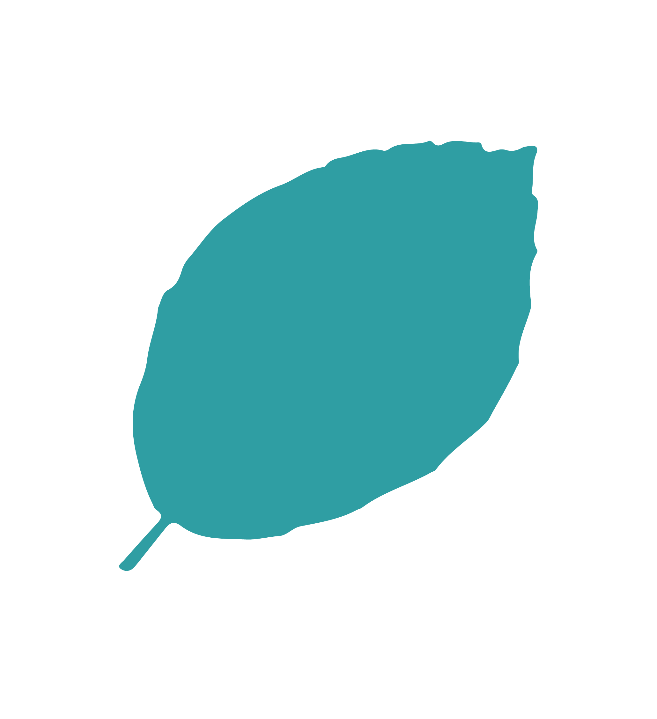 Forscherfragen
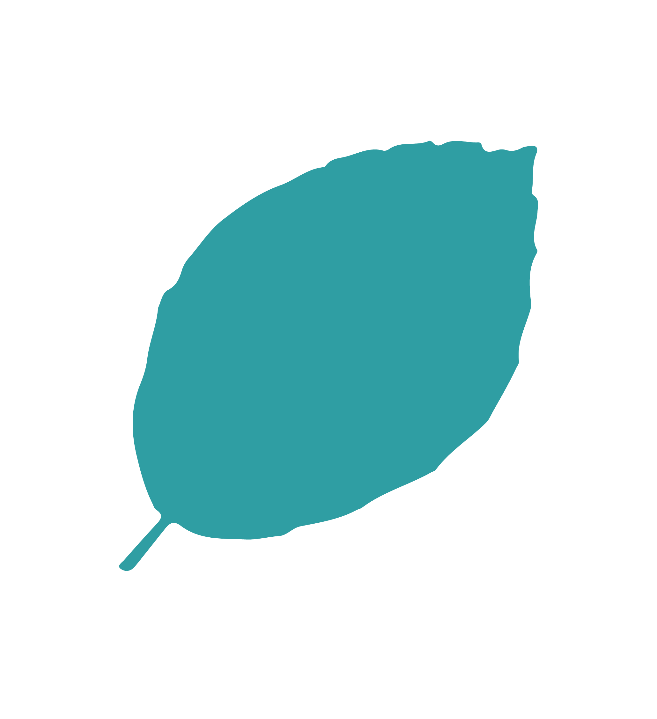 Figurenfragen
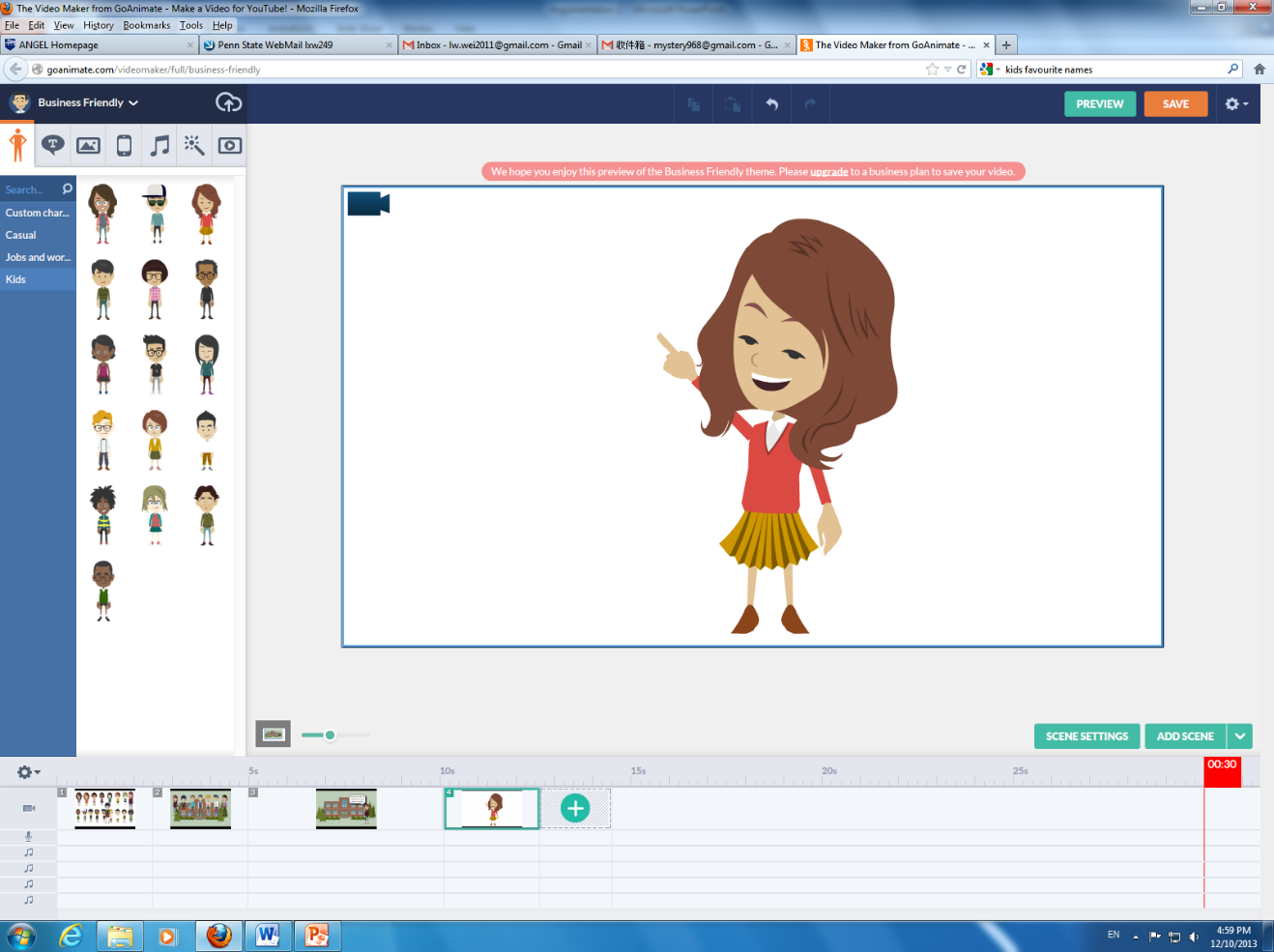 3
Wie würdest du dich fühlen, wenn du der Elefant im Porzellanladen wärst?
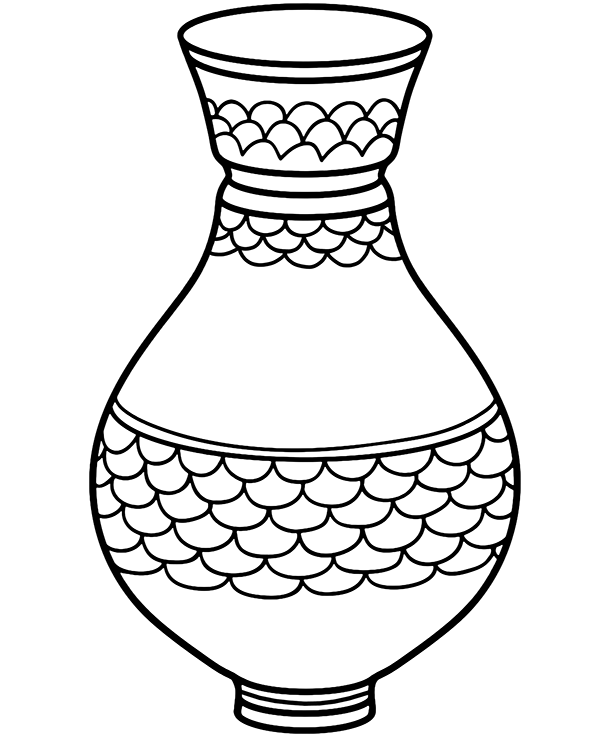 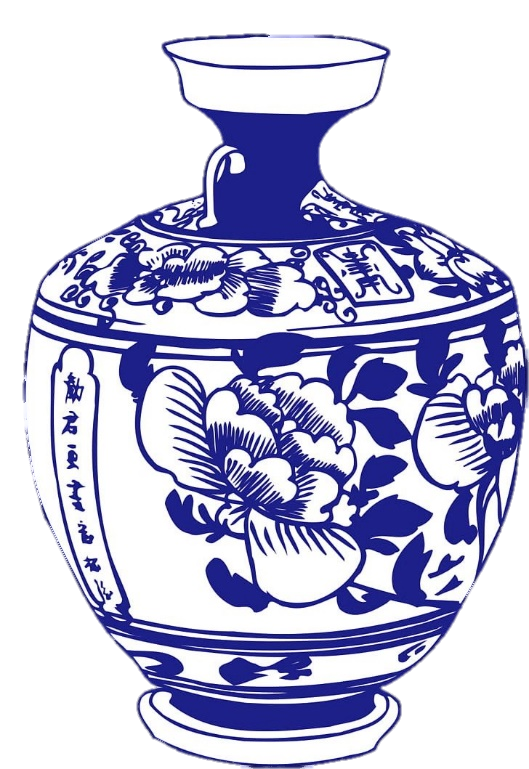 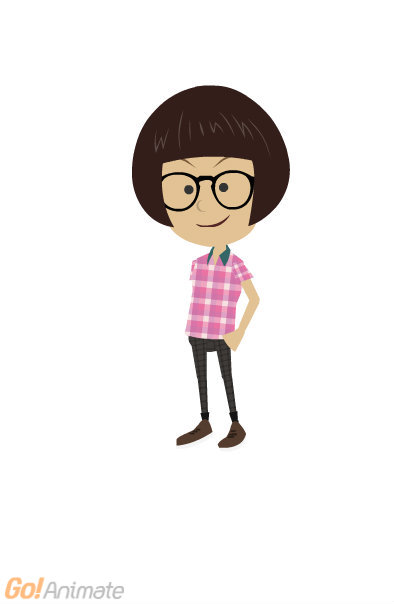 © 2019 Quality Talk All right reserved.
4
Wonach fragt man?
Persönliche Fragen fragen danach, wie Du in der Situation einer Figur …
denken, 
fühlen oder 
handeln würdest.
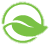 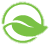 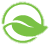 © 2019 Quality Talk. All rights reserved.
5
Wie antwortet man ?
Eine Antwort auf eine Persönliche Frage beschreibt ...
deine Gedanken,
deine Gefühlen, 
dein mögliches Verhalten/deine Erfahrungen in einer Situation.
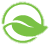 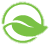 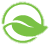 © 2019 Quality Talk. All rights reserved.
6
Wie stellt man Persönliche Fragen?
Was würdest du denken, wenn du …?
Wie würdest du dich fühlen, wenn du …?
Was würdest du tun, wenn …? 
Hast du ähnliche Erfahrungen gemacht wie …?
7
© 2019 Quality Talk. All rights reserved.
Video
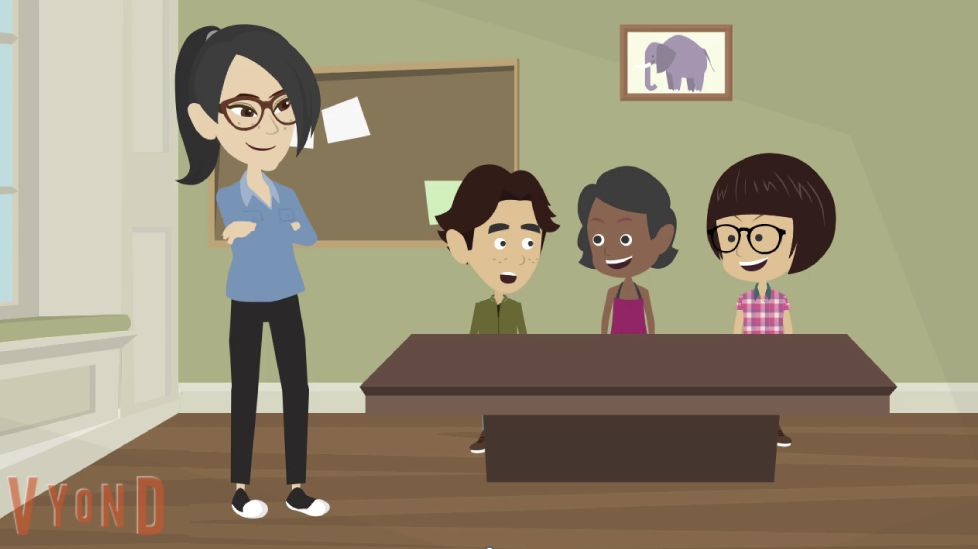 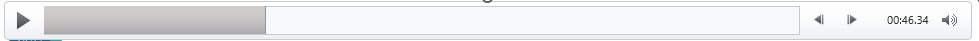 © 2019 Quality Talk. All rights reserved.
8
Beispiel
Der kleine Elefant hatte vor lauter Wut Bauchschmerzen. Hast du schon einmal eine ähnliche Erfahrung gemacht?
Ich hatte auch einmal sehr viel Wut im Bauch. Das war als ich gemerkt habe, dass jemand mein Velo gestohlen hat.
.
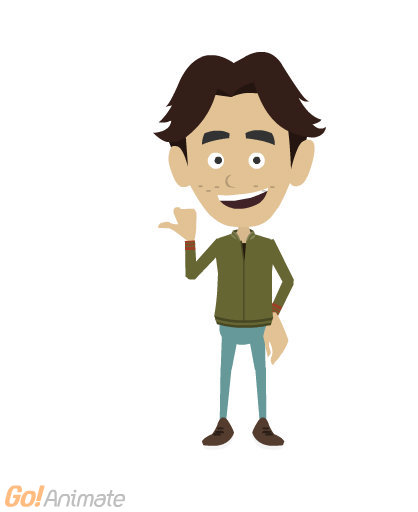 Ich habe meiner Freundin versprochen, gut auf ihr Freundebuch aufzupassen. Dann habe ich aus Versehen meine Milch darüber ausgeleert. Da war ich sehr wütend auf mich.
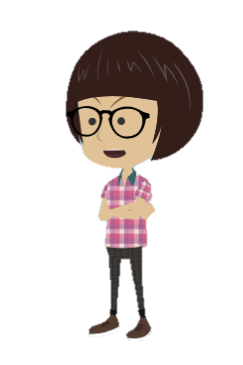 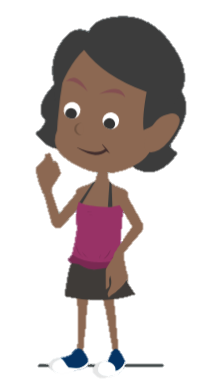 © 2019 Quality Talk. All rights reserved.
9
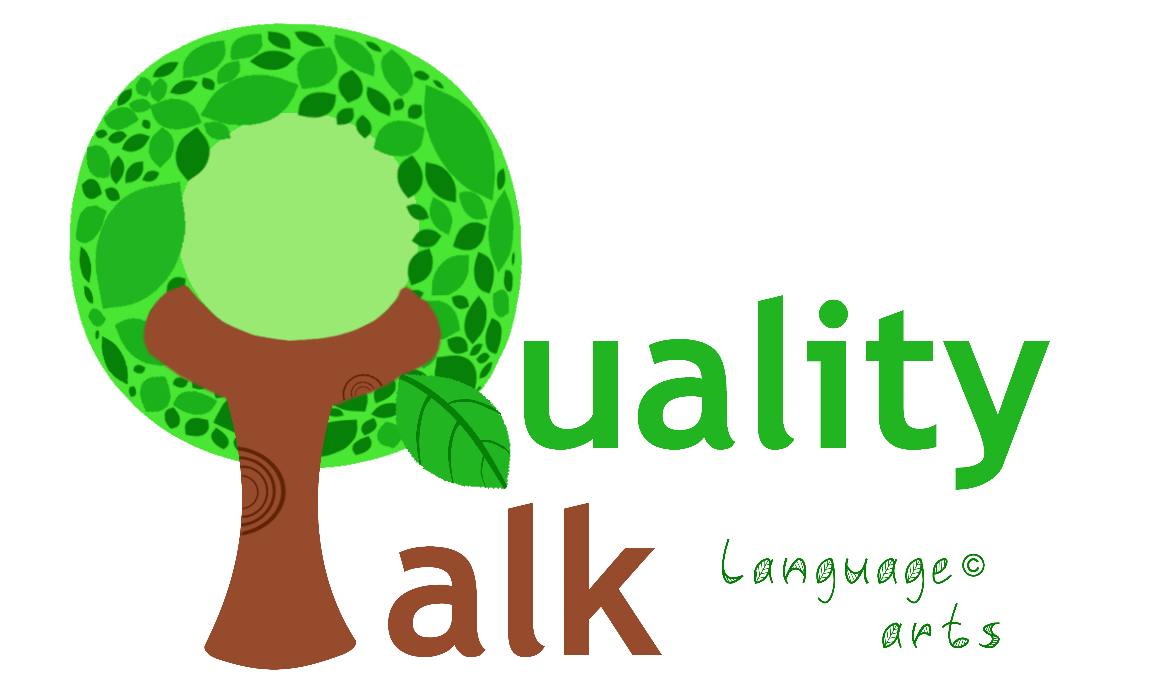 Übung:
Persönliche Fragen
zum Video: 
Rico und Oskar: 
Frosch im Hals
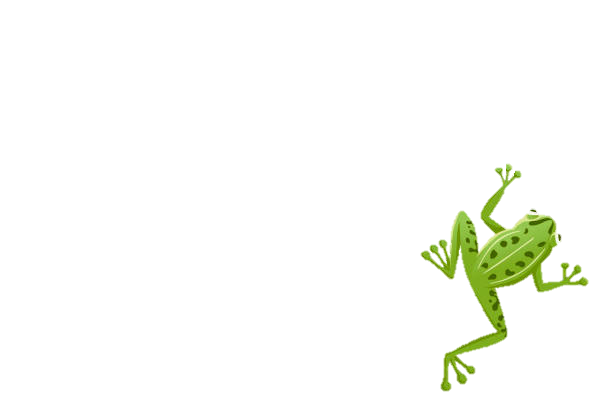 10
Video
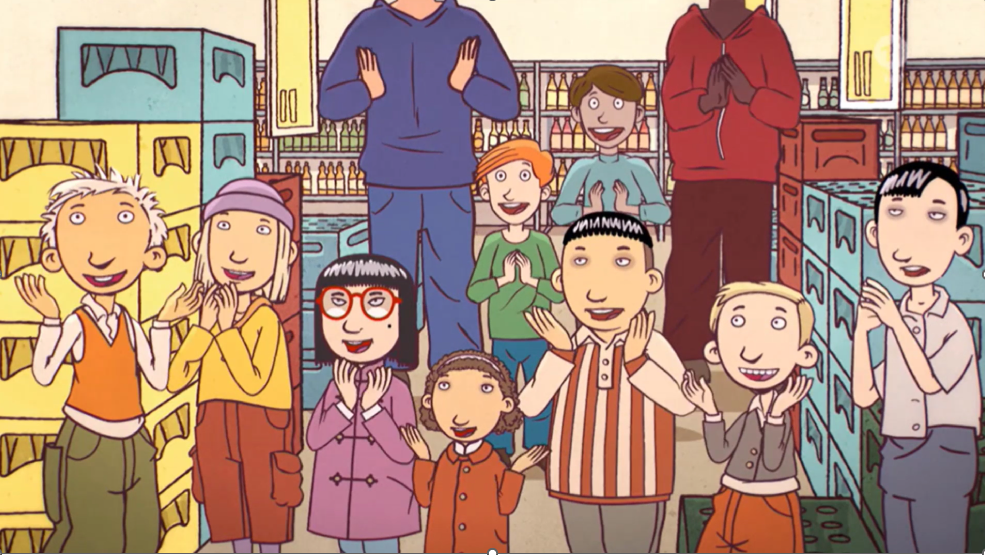 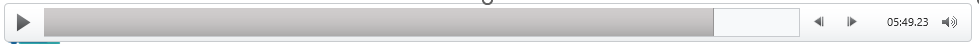 © 2019 Quality Talk. All rights reserved.
11
Übung
Video: Rico und Oskar: Frosch im Hals!
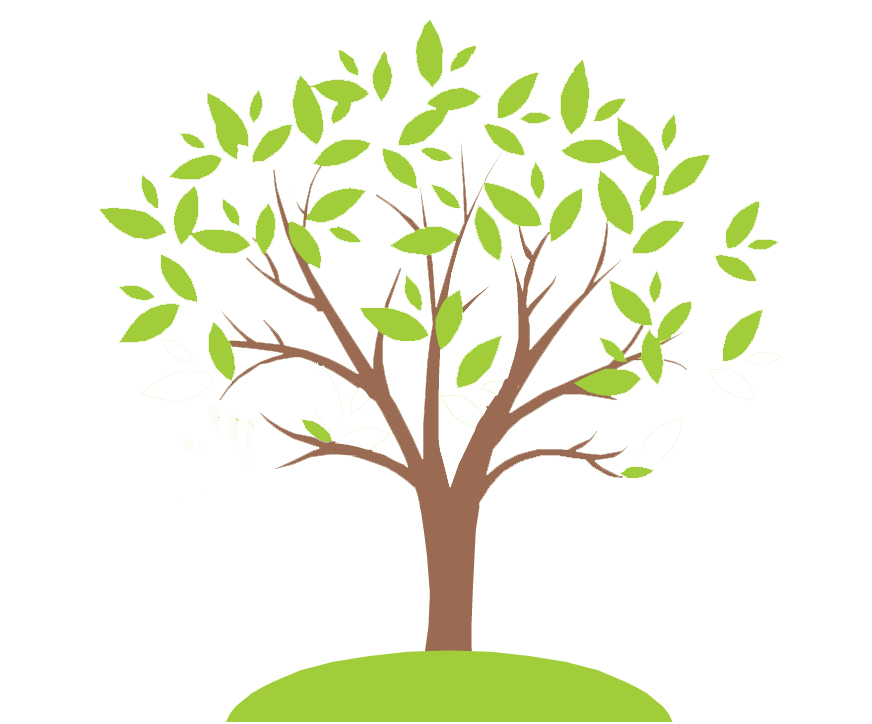 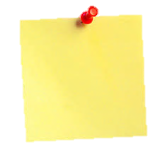 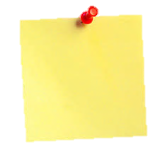 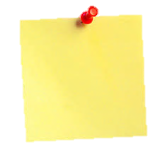 Überlege dir ein oder zwei Persönliche Fragen und schreibe jede Frage auf einen Post-it.

Bildet Gruppen und stellt euch gegenseitig eure Fragen vor. 

Wählt eine Persönliche Frage aus.
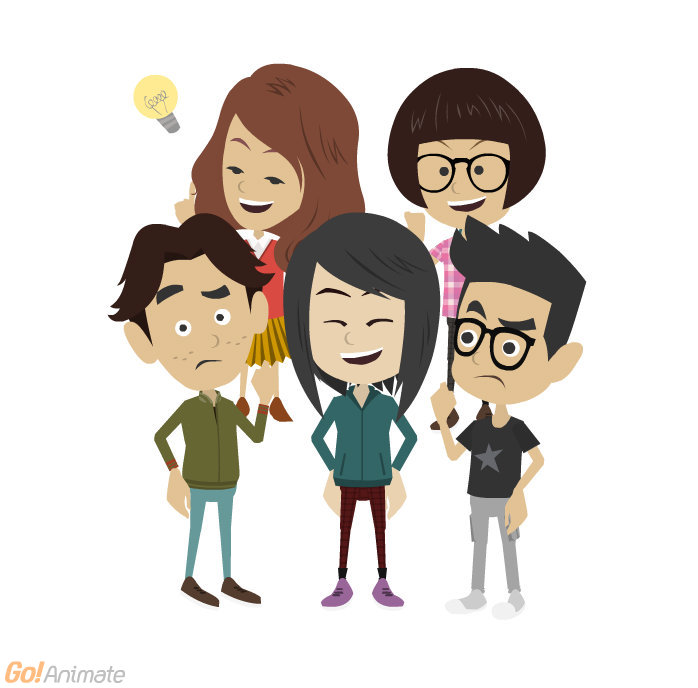 © 2019 Quality Talk. All rights reserved.
12
Fragenbaum
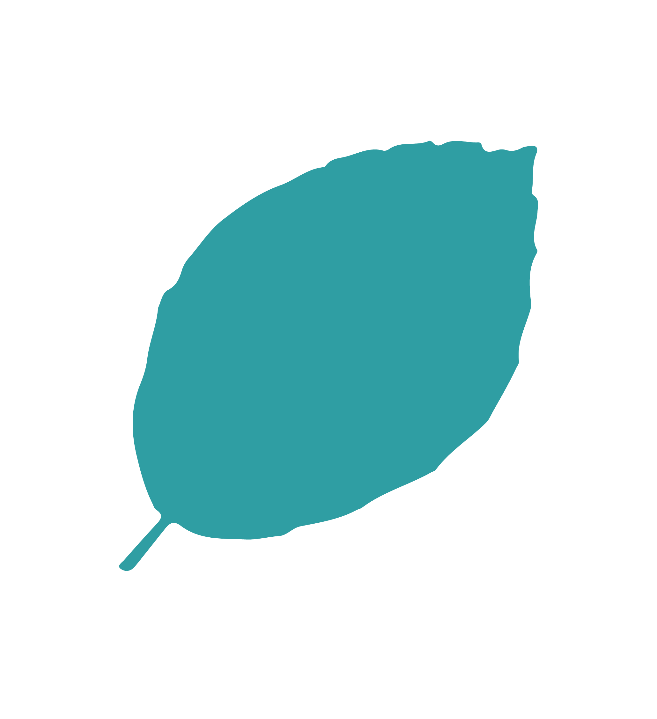 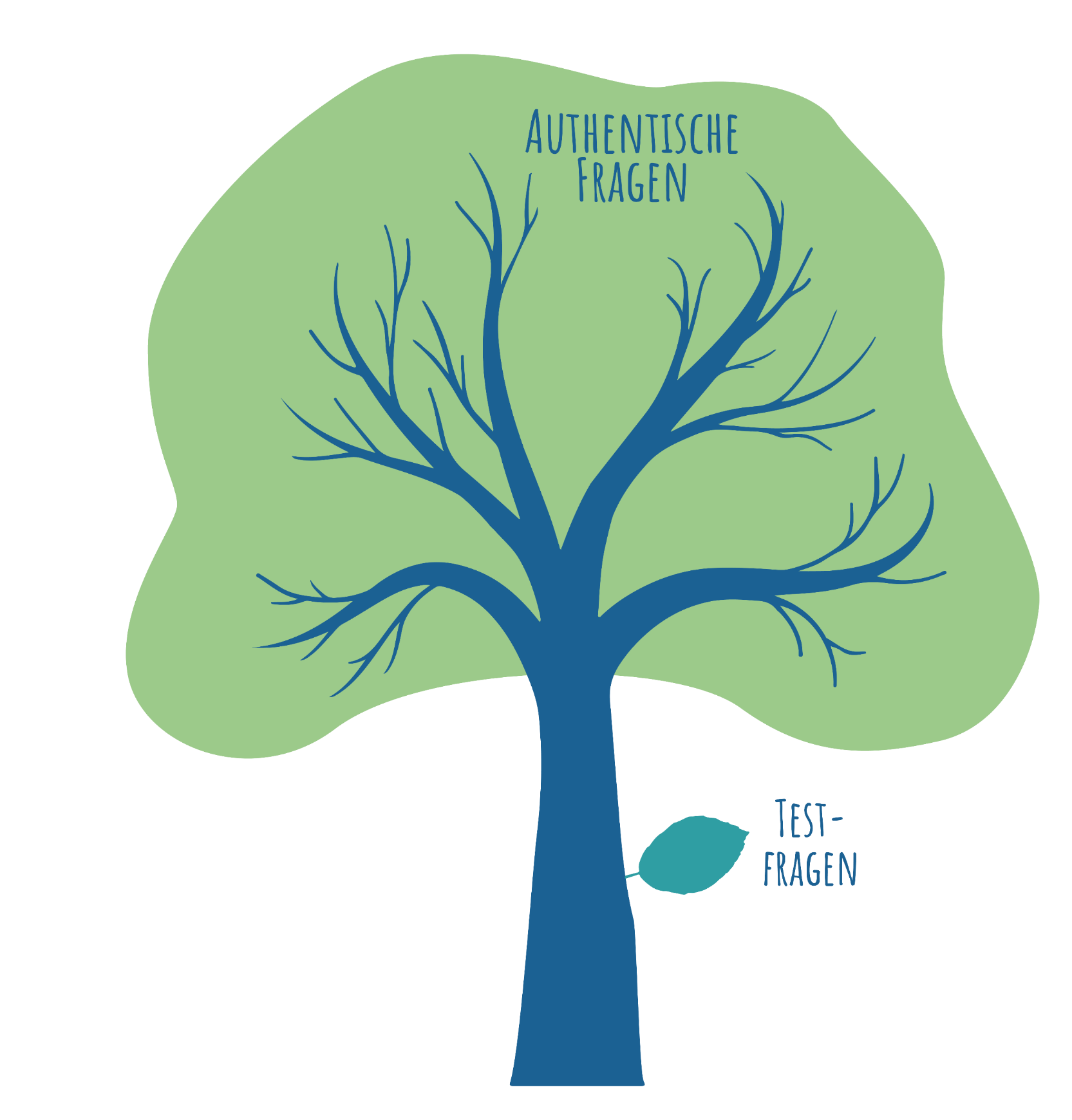 Persönliche
Fragen
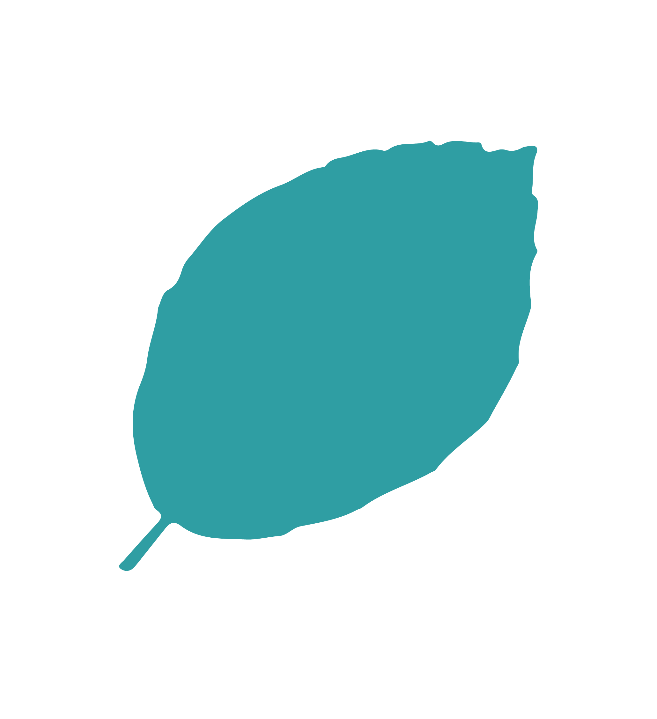 Forscherfragen
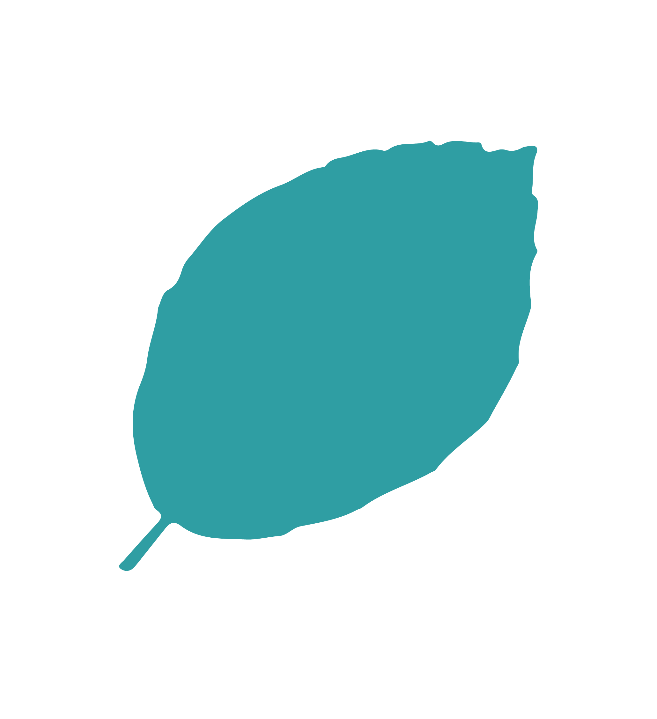 Figurenfragen
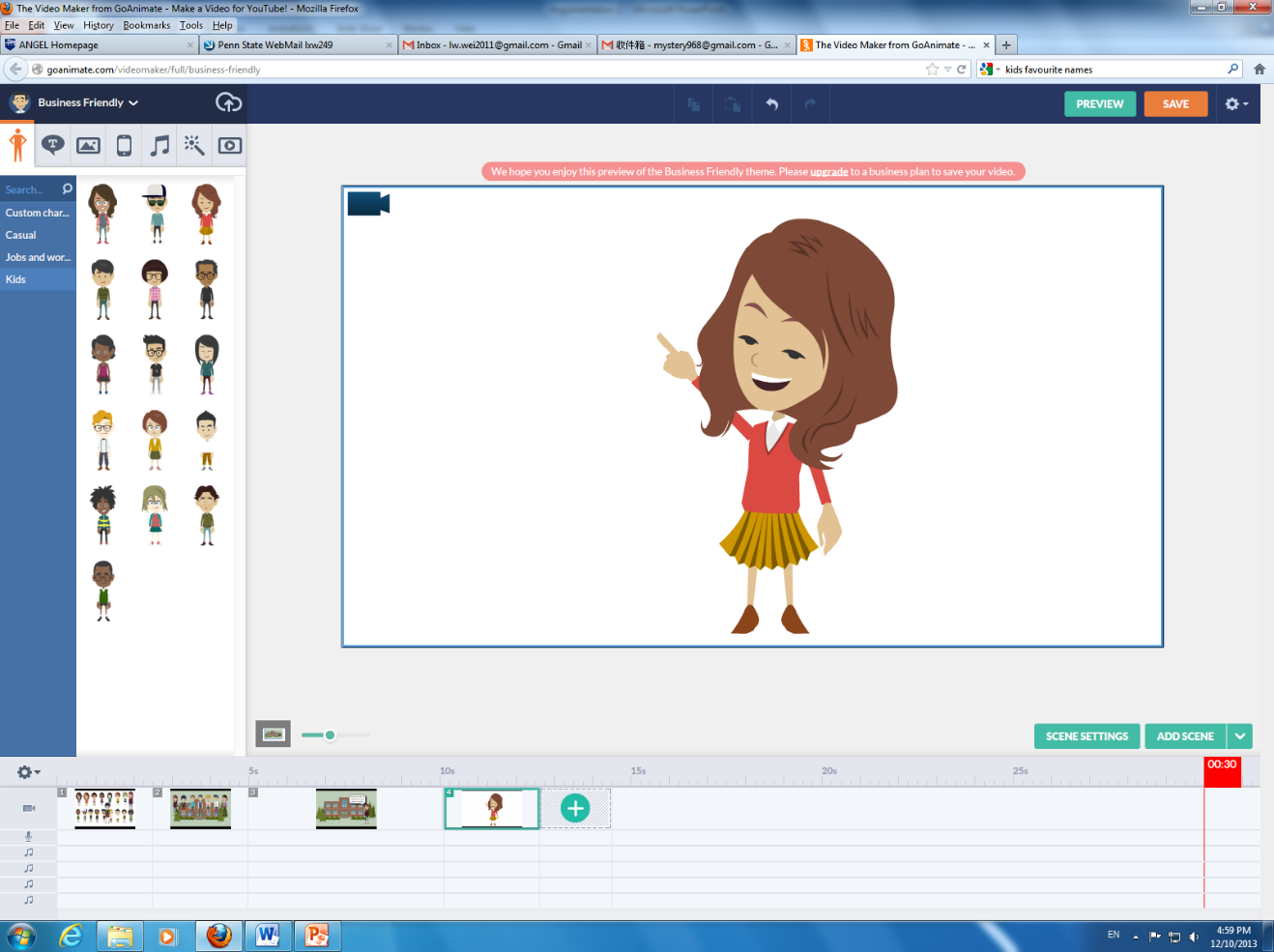 13